Teen network
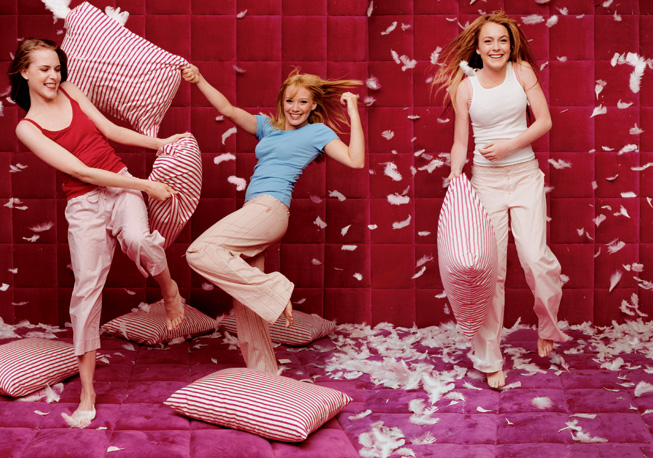 T
E
E
N
 
N
E
T
W
O
R
K
Contents....
C
O
N
T
E
N
T
S
Authors ....
About the authors ....
Preface ....
The road to teen network ....
Changes during teenage ....
Emotional changes
Physical changes
Dietary changes
Problems’ basket ....
Ideas for a better teen life....
Fancies of teen life ....
About surveys n some related      experiences....
All about teenage....
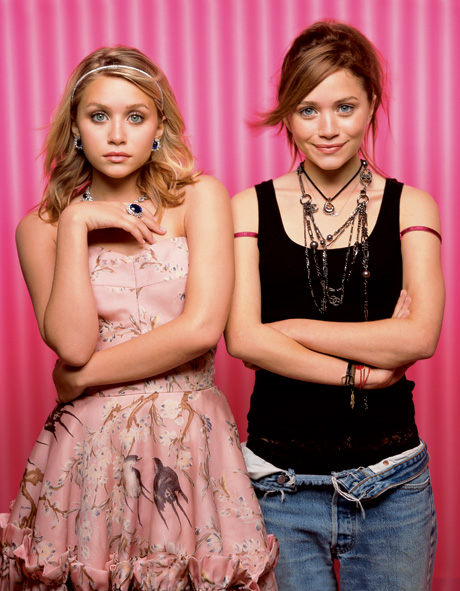 Authors

Varsha
Himani
Prateek
Rhea
Chhavi
Pratibha
Deepika
Aditya
Divyam
Anudeep
Shivani
A
U
T
H
O
R
S
About the authors….
A
B
O
U
T

T
H
E

A
U
T
H
O
R
S
We are a team of 11 students from 
Indus public school, rohtak located
In haryana [India].

We are all 13 to 15 years of age,
Studying in 8th and 9th standards.

Below are some interesting facts 
about each of us individually....
Varsha: Very Self confident girl.
Himani: A Far sighted girl.
Prateek: An Intelligent guy.
Rhea: A sweet girl.
Chhavi: An introvert girl.
Pratibha: An Innocent and laborious girl.
Deepika: A Sincere girl.
Aditya: A sober boy.
Divyam: A naughty and prompt boy.
Anudeep: An Intelligent but over-confident guy.
Shivani: A highly inquisitive girl.
Preface
P
R
E
F
A
C
E
The twilight…….
The transition……
The confusion……
The decision……..
Oh! What is adolescence?
One thing for sure…….
It is the most happening and exciting phase of one’s life…..
It can also be called as the moulding phase of life just as clay, as during 
this age one shapes his/her adulthood. For some teenage is a golden
 age while for others it is as dark as nightmare. However, views and 
opinions can vary from person to person and teenager to teenager. 
It is a common myth among the people that childhood is the most 
tender and delicate phase of one's life but actually, teenage is so.
This is a book which is based on the whims and fancies of the 
teenage.  It deals with the various problems associated with the 
teenagers, the significance of teenage, issues related to them and 
the respective conclusions.
It provides adequate knowledge and 
emphasis on the various ups and downs of the teenager's life, their
 feelings, their attitude, their thinking and their outlook in life. 
It depicts the role of teenagers in a country's past, present and 
future.
It brings out the feelings and emotions of an individuals before the teenage, when entering the teenage and after passing off the teenage phase . It states the difference between the mindset of an individual during the whole teenage journey.
This book, contributes towards the mentioning on both-the positive side as well as the negative side of being a teenager. It even challenges the thinking of other people who have a great value and contribution in the life of a normal teenager. It offers support in navigating the perils and joys of being a teenager....
The road to teen network
We title this book as TEEN NETWORK because in our attempt of writing this book, we met, saw and interacted with many teenagers and came to know about their living styles, thinking and much more about teenagers which we tried to put in this book. We also interacted with many people through net and even those whom we have never even seen. We felt glad when not only teens but non-teens and not only adults but also the kids below 13 years of age took a keen interest to help us in our attempt. We really thank all those who have helped us.
It is often said " ALL IS WELL WHEN END IS WELL." 
But we personally feel that the end can never be fruitful
 unless we enjoy the journey even more than the end 
result. And truly, this journey has been a memorable one
 for all of us. The interaction and communication with 
teens has been just too lovely. We talked to all others 
very openly and freely. We were so frank in all we did 
that today we grow as a network of teens. This was such
 a great experience that we don't feel like ending it all 
here. We'll all remember n also miss this journey 
throughout our lives for this has given us a lot. 
Knowledge to enhance our speaking and writing skills. 
And moreover our thinking skills and many more 
countless things. But it would be a silly sin not to 
mention the most important things this journey has 
given us all: True friends for life and brilliant leaders in 
form of our guides and our teachers. We'll forever be 
grateful to all who have given us an opportunity to be a
 part of this wonderful journey....
Changes during Teenage
C
H
A
N
G
E
S
Emotional changes
Adolescent psychology is associated with notable changes in mood sometimes known as mood swings. Cognitive, emotional and attitudinal changes which are characteristic of adolescence, often take place during this period, and this can be a cause of conflict on one hand and positive personality development on the other.
Because the adolescents are experiencing various strong cognitive and physical changes, for the first time in their lives they may start to view their friends, their peer group, as more important and influential than their parents/guardians. Because of peer pressure, they may sometimes indulge in activities not deemed socially acceptable, although this may be more of a social phenomenon than a psychological one. This overlap is addressed within the study of psycho sociology.
The home is an important aspect of adolescent psychology: home environment and family have a substantial impact on the developing minds of teenagers, and these developments may reach a climax during adolescence. For example, abusive parents may lead a child to "poke fun" at other classmates when he/she is seven years old or so, but during adolescence, it may become progressively worse, for example, the child may now be using drugs or becoming intolerably violent among other classmates. If the concepts and theory behind right or wrong were not established early on in a child's life, the lack of this knowledge may impair a teenager's ability to make beneficial decisions as well as allowing his/her impulses to control his/her decisions.
In the search for a unique social identity for themselves, adolescents are frequently confused about what is 'right' and what is 'wrong.' G. Stanley Hall denoted this period as one of "Storm and Stress" and, according to him, conflict at this developmental stage is normal and not unusual. Margaret Mead, on the other hand, attributed the behavior of adolescents to their culture and upbringing. However, Piaget, attributed this stage in development with greatly increased cognitive abilities; at this stage of life the individual's thoughts start taking more of an abstract form and the egocentric thoughts decrease, hence the individual is able to think and reason in a wider perspective. 
Positive psychology is sometimes brought up when addressing adolescent psychology as well. This approach towards adolescents refers to providing them with motivation to become socially acceptable and notable individuals, since many adolescents find themselves bored, indecisive and/or unmotivated. 
Adolescents may be subject to peer pressure within their adolescent time span, consisting of the need to have sex, consume alcoholic beverages, use drugs, defy their parental figures, or commit any activity in which the person who is subjected to may not deem appropriate, among other things. It should also be noted that adolescence is the stage of a psychological breakthrough in a person's life when the cognitive development is rapid and the thoughts, ideas and concepts developed at this period of life greatly influence the individual's future life, playing a major role in character and personality formation.
Struggles with adolescent identity and depression usually set in when an adolescent experiences a loss. The most important loss in their lives is the changing relationship between the adolescent and their parents. Adolescents may also experience strife in their relationships with friends. This may be because of things their friends do, such as smoking, that they feel if they don't do, they'll lose their friendship. Teen depression can be extremely intense at times because of physical and hormonal changes but emotional instability is part of being a teenager. Their changing mind, body and relationships often present themselves as stressful and that change, they assume, is something to be feared. 
Views of family relationships during adolescence are changing. The old view of family relationships during adolescence put an emphasis on conflict and disengagement and thought storm and stress was normal and even inevitable. However, the new view puts emphasis on transformation or relationships and maintenance of connectedness.
Physical changes
P
U
B
E
R
T
Y
Puberty
Puberty is the stage of the lifespan in which a child develops secondary sex characteristics (for example a deeper voice or larger Adam's apple in boys, and development of breasts and more curved and prominent hips in girls) as his or her hormonal balance shifts strongly towards an adult state. This is triggered by the pituitary gland, which secretes a surge of hormones, such as testosterone (boys) or estrogen and progesterone (girls) into the blood stream and begins the rapid maturation of the gonads: the girl's ovaries and the boy's testicles. Some boys may develop Gynecomastia due to an imbalance of sex hormones, tissue responsiveness or obesity. Put simply, puberty is the time when a child's body starts changing into an adult's body. Between the ages of 10 and 14 most boys and girls begin to notice changes taking places to their bodies. These changes which take place over a number of years also include emotional changes and are sometimes referred to as puberty.
Puberty starts when extra amounts of chemicals called hormones 
start to be produced in the body.
The changes take place in all boys and girls but they will start at 
different times. Generally the changes start later for boys than 
girls. In some people they start before the age of 10. Other people
 will only start to change after the age of 14. The changes also take
 place at a different rate in different people. In some people all the
 changes take place in 2 years. In other people they can take as 
long as 4 years.
Puberty starts when extra amounts of chemicals called hormones 
start to be produced in the body. These hormones guide the 
changes that take place in the body. As well as causing physical 
changes these hormones also cause emotional changes to occur.
The onset of puberty in girls appears to be related to body fat percentage. Girls start going through puberty earlier than boys, although there have been cases of boys having signs of puberty as early as the age of 9. The average age for girls to start puberty is 10-12 while the average age for boys to start puberty is 12-14.
What are the physical changes that take place in girls during puberty?

A girl's breasts will start to grow and her hips get rounder. Hair will start to grow under her arms. Hair, often called pubic hair, will also grow between her legs. She will also start to have periods.
P
U
B
E
R
T
Y

I
N

G
I
R
L
S
What is a period?
When a girl "has her period", a small amount of bleeding (a few spoonfuls) takes place from her vagina. The vagina is a small opening that girls have between their legs. The bleeding will last for a few days and usually happens every month. This bleeding is sometimes referred to as menstruation and is not something to be scared of. Some girls get a white stain in their underwear before they have had their first period, and this means their first period may begin soon.
Most girls will have their first period between the ages of 11 and 14. But some girls will start as early as 8, whilst others may be as late as 17.
Once a girl has had her period a few times she may notice that her body or mood changes slightly beforehand. For example, her breasts may feel sore, or become larger, or she may get spots on her face. But no one can tell if a girl has her period just by looking at her.
Do periods hurt?

Some girls feel uncomfortable or have cramp-like pains when they have periods. For some girls the pain can be quite intense and it may be necessary to talk to a doctor about it. Usually the pain is not very bad and does not last very long. If you have any difficulty you should talk to an adult, as there are a number of things that can be done to help.
When a girl has her period she can do the things she normally does including having a bath or shower. Washing the vaginal area daily helps prevent infections developing. But it's a good idea to wash and dry from front to back to avoid spreading germs to the vagina.
When having a bath the amount of blood will not be enough to change the colour of the water. If a girl is using a tampon she should take it out before having a bath or shower and use a new one afterwards. If a girl wants to go swimming whilst she has her period she should use a tampon rather than a sanitary towel.
What can a girl do if...

She has mood swings?

Girls and boys may experience sudden changes in feelings during puberty. Feelings can swing backwards and forwards, and you may feel like laughing at one moment and crying the next. Sudden mood changes are partly caused by the increasing amount of hormones in the body.
Talking to a friend or someone you trust can help to relieve your feelings. Mood changes are only temporary, and will settle down with time.
Her period doesn't start when she expects it to?

When a girl first starts having periods they can occur at very irregular intervals. It can often take a couple of years before a girl's periods settle down and occur at regular intervals. The interval between periods is then usually about 28 days (a month).
Changes in your emotions can also cause changes to your periods. For example, worry about a period starting can sometimes cause further delay to the period.
However if you have had sexual intercourse you could be pregnant if your period does not start when you expect it to. You must in these circumstances talk to an adult or see a doctor as soon as possible.
She is being bullied because of her size?

If a girl is being bullied because of her size or for any other reason, then she should talk to an adult.

She is unhappy about the way she looks?

The physical changes that occur during puberty can cause considerable worry for young people. Some people become worried because they are growing or changing faster or slower than their friends.
Height and weight are the two things that can particularly worry young people. But try and think about things you like about yourself and the way you look. Also remember that your body is changing and will keep changing.
About Girls
A
B
O
U
T

G
I
R
L
S
Sweat glands "switch on." She might want to start using          a deodorant or antiperspirant and remind that good hygiene will keep them smelling and feeling fresh and clean.
Pimples may appear, caused by oil blockages in pores. Pimples can often be managed by keeping the face clean and the pores unclogged. Consult a doctor if they become a persistent problem. 
Menstruation begins. On average, it begins between the ages of 10 and 12, but a girl can get her first period any time between the ages of about 9 and 16.
Her weight increases about 10–20 percent during puberty. This weight gain is normal and healthy. However, as in every stage of life, good nutrition and exercise are important to maintain a healthy body. Try preparing healthy meals and snacks together.
Puberty in boys.....
P
U
B
E
R
T
Y

I
N

B
O
Y
S
Around the time a child reaches the teenage years, puberty or sexual development occurs. Part of the normal check-up of pre-adolescents is making sure that puberty develops normally. The Tanner scale helps doctors assess or grade what stage of puberty is reached based on the development of the specific secondary sex characteristics including , pubic hair development, voice changes, and size of the genitals. Along with these changes come the associated social stresses and concerns that need equal attention. During puberty, significant growth occurs as well, usually peaking about one year after the beginning of puberty. This section will describe the basic pubertal changes that occur in boys.
At what age does puberty begin?Boys enter puberty at an average age of 11 (one year later than girls) but may occur anytime between 9 to 14 years. The first sign of puberty in boys is enlargement of the testicles and a thinning and reddening of the scrotum(testicular area).
What other changes occur during a boy's puberty? Puberty involves changes, affecting the skeletal, muscular, reproductive and nearly all other bodily systems including: Voice changePart of the puberty affects a boy's voice. As the larynx (or voice box) enlarges and the muscles or vocal cords grow, the voice may "crack". This is a normal part of the growth process. Eventually the voice will change to a more permanent " adult male" deeper tone. Wet Dreams Boys may wake up in the morning with damp pajamas and sheets. These "wet dreams," or nocturnal emissions, are caused by an ejaculation, not urination, that occurs during sleep; this does not mean that the boy was having a sexual dream. Explain this phenomenon to your son, and reassure him that you understand that he cannot prevent it from happening. Wet dreams are just part of growing up. Parents should be open about this.
Involuntary Erections During puberty, boys get erections spontaneously, without touching their penis and without having sexual thoughts. These unexpected erections can be quite embarrassing, especially if they occur in public - at school, for example. Explain to your son that these unexpected erections are normal and are a sign that his body is maturing. Explain that they happen to all boys during puberty, and that with time they will become less frequent. Breast Enlargement Many boys experience swelling of the breasts during the early years of puberty. A boy may feel a bump under one or both nipples. His breasts may also feel tender or even painful. After a few months, or even longer, the swelling will disappear. These boys will not develop true breasts.This is called pubertal gynecomastia and is due to the hormonal changes that occur dutring a puberty. SkinAdolescents skin may get more oily and begin to sweat more. This is because the skin's oil and sweat glands are growing too. It is important to teach growing teenagers to wash every day to keep their skin clean and to use a deodorant or antiperspirant. Almost all teenagers get acne at one time or another.
Body SizeDuring puberty, significant growth occurs too usually peaking about two years after the beginning of puberty. Arms, legs, hands, and feet may grow faster than the rest of the body. Until the rest of his body catches up, the developing adolescent may feel a little clumsier than usual. Although boys and girls are generally of similar height during middle childhood, that changes with the beginning of puberty. In junior high school, girls are often taller than boys, but with time, boys catch up and usually surpass girls in terms of height. WHEN TO WORRY:In certain children, puberty either begins very early or very late. This is considered to be within the normal range for boys. However, boys should be evaluated by their doctor if they begin puberty before age 9 or if there are no pubertal changes by age 14.
Dietary changes
T
E
E
N

N
U
T
R
I
T
I
O
N
Nutritionists and other health professionals have long recognized the importance of establishing healthful nutrition practices during childhood and early adolescence. Diet and exercise patterns adopted during these prime developmental years set the stage for life-long habits that can mean the difference between vitality and infirmity in later years.

Adolescents' caloric needs vary depending on their growth rate, degree of physical maturation, body composition, and activity level. However, they do need extra nutrients to support the adolescent growth spurt, which, for girls, begins at ages 10 or 11, reaches its peak at age 12, and is completed by about age 15. In boys, it begins at 12 or 13 years of age, peaks at age 14, and ends by about age 19.
Teen nutrition
In addition to other nutrients, adequate amounts of iron and calcium are particularly important as the adolescent body undergoes this intensive growth period. From ages nine to 18 years, both males and females are encouraged to consume a calcium-rich diet (1,300 milligrams daily) in order to ensure adequate calcium deposits in the bones. This may help reduce the incidence of osteoporosis in later years. The recommended calcium intake can be achieved by getting at least three cups of fat-free or low-fat milk daily or the equivalent amount of low-fat yogurt and/or low-fat cheese. For those who don't wish to consume dairy products, a variety of other calcium sources are available such as green, leafy vegetables, calcium-fortified soy products, and other calcium-fortified foods and beverages.
Meal Patterns
M
E
A
L

P
A
T
T
E
R
N
S
To meet energy needs, children and teens should eat at least three meals a day, beginning with breakfast. Studies show eating breakfast affects both cognitive and physical performance; that is, if a child eats breakfast, he or she may be more alert in school and better able to learn and to perform sports or other physical activities.
Snacks also form an integral part of meal patterns for children and teens. Young children often cannot eat large quantities of food at one sitting and often feel hungry before the next regular mealtime. Mid-morning and mid-afternoon snacks may be appropriate for this age.
Fast-growing, active teens may have tremendous energy needs. Even though their regular meals can be substantial, they still may need snacks to supply energy between meals and to meet their daily nutrient needs. For adolescents who are less active or who have already gone through the growth spurt, the role of snacking may need to be assessed.
Eating disorders
E
A
T
I
N
G

D
I
S
O
R
D
E
R
S
Teens' food choices are often influenced by social pressure to achieve cultural ideals of thinness, gain peer acceptance, or assert independence from parental authority. These factors may increase a young person's risk for developing eating disorders. An eating disorder is an emotional and physical problem that is associated with an obsession with food, body weight, or body shape. A teenager with an eating disorder diets, exercises, and/or eats excessively as a way of coping with the physical and emotional changes of adolescence. The three most common types of eating disorders are anorexia, bulimia, and binge eating. Each type has its own symptoms and diagnosis.
According to the National Mental Health Information Center, as many as 10 million girls and women and one million boys and men are struggling with eating disorders such as anorexia nervosa (a disorder causing people to severely limit their food intake) or bulimia (a disorder in which people binge and purge by vomiting or using laxatives). Both anorexia and bulimia can lead to convulsions, kidney failure, irregular heartbeats, osteoporosis, and dental erosion. Those suffering from compulsive overeating or binge-eating disorder are at risk for heart attack, developing high blood pressure and high cholesterol, kidney disease and/or failure, arthritis, bone deterioration, and stroke.
The American Dietetic Association states that medical nutrition therapy and psychotherapy are two integral components in the treatment of eating disorders. These are such complex illnesses that the expertise of multidisciplinary healthcare professionals is required.
Overweight and obesity 
amongst adolescents
Adults are not alone in the concern about weight management. In addition to the increase in the prevalence of adults who are obese or overweight, adolescent and childhood obesity and overweight are also on the rise.
Data from the National Health and Nutrition Examination Survey (NHANES 2003-2004), indicate that 14 percent of two to five year olds and 17 percent of children and adolescents ages 12-19 years in the United States are overweight. The prevalence of overweight children and adolescents has quadrupled and tripled, respectively, in the last 30 years. Only a small percentage of overweight children may attribute their problem to endocrine disorder or other underlying physical problems. Overweight and obesity can be determined by Body Mass Index (BMI).
When children are overweight, the 2005 Dietary Guidelines for Americans recommend reducing the rate of weight gain while allowing for growth and development. Overweight children and adolescents are more likely to be overweight or obese as adults. Therefore, health professionals emphasize healthful eating and the importance of physical activity as a life-long approach to weight management and to overall good health and quality of life. Before placing a child on a weight control plan, a healthcare provider should always be consulted.
P
R
O
B
L
E
M

B
A
S
K
E
T
Problems’ Basket
Here, we will discuss about
some major problems of 
Adolescents and would also 
try to give some suggestions
to avoid such problems….
We have tried our best to
include every aspect.
Generation gap
G
E
N
E
R
A
T
I
O
N

G
A
P
Generation gap is a term uses to describe difference between people of younger generation and their elders. This can be defined as when older and younger people don’t understand each other because of their experience, opinion, habits and behavior. Although some generational difference has existed throughout history, during this the differences between two generations grew significantly as compared to previous times  particularly with respect to such matters like musical taste, passion, drug use, culture, and politics. The larger generation gap may be present between different generations as well starting with fear of child birth, fear of youth and fear of elderly people. Despite the radical changes in electronic and technological environment in the last several decades, a defined gap does not separate today’s generation as it this in 60’s and 70’s. The reason behind it is that the parents today are not as boring and uncreative like n 60’s. They also have some creativity in them which holds the children. Generation gap may be due to several reasons like what his parents do, say and follow. He wants to live a separate life which would not be full of their demands and wants. Likewise he gets irritated and annoyed with them and their will.
The main reason behind it that parents and children do not even try to understand the feelings of each other and think that they are right in their opinion. Like taking drug is fine for some teenagers but their parents consider it objectionable. If we go to the root of this evil, we find that it involves not only children’s errors but also their parents. Generation gap is a problem that can’t be controlled fully but some measures can be taken to not to increase in 60’s had to face a lot of it as their parents were superstitious but if talking about today’s generation,  parents don’t have any old beliefs and superstitions instead they have some habits and restrictions which they want to have in their children. But the children as affected by media and other reasons consider those thins quite normal often. Finally, coming to the solution of this problem the one and only answer to the problem is that the parents and children should try to understand the opinion, experiences habits and feelings of each other and this is the only way by which their feelings can be coordinated and cooperated with each other. Hence, generation gap can be controlled and regulated.
Infatuation
I
N
F
A
T
U
A
T
I
O
N
There are many types of feelings in human beings. Infatuation is one of feeling that has no control on it. Infatuation literally means liking someone else by his physical or mental fitness. But for teenagers it is a great feeling which only raises in this age. They are attracted by physical not mental fitness more. More over this age is the golden age in which everything is not in our hands but then also we should be aware of everything that goes. This small period of time can change of coming future. If we do good we get good, if wrong then our future life can be really affected. Infatuation is sometime good but not always.
Types of Infatuation:
Infatuation can be of many types, but it is mainly classified in two types:-
Physical Infatuation
Mental Infatuation
Physical attractiveness is the perception of the physical 
traits of an individual human person as pleasing or beautiful. 
It can include various implications, such as sexual 
attractiveness and physique. Judgment of attractiveness of 
physical traits is partly universal to all human cultures, partly dependent on culture or society or time period, and partly a matter of individual subjective preference.
                             Mental attractiveness is the Infatuation 
by pleasing of mind. It can include various implications, such 
as problem in reading mind, intelligence, or good behavior or 
traditions. So, there is problem in mental attractiveness.
Infatuation in teenagers:-
Despite the existence of universally agreed upon the signs of beauty in both gender, both heterosexual and homosexual men trend to place significantly higher value on physical appearance in a partner than women do.  When a person is seen attractive or unattractive assumptions are brought into play. Across cultures, what is beautiful is assumed to be good. Attractive people are assumed to be more extroverted, popular and happy and attractive people tend to have these characteristics.
Physical attractiveness can have various effects. A survey conducted showed that those who subjectively describe themselves as physically attractive earn more income than others who would describe themselves as less attractive. People who described themselves as less attractive earned, on average 13%less than those who described themselves as more attractive, while the penalty for being overweight was around 5%. It is important to note that other factors such as self-confidence may explain or influence these findings as they are based on self-reported attractiveness as opposed to nay sort of objective criteria: however, as one’s self-confidence and self esteem are largely learned from how one is regarded by their peers while maturing, even these considerations would suggest a significant role for physical appearance. Although one reason that unattractive people might not have friends is because they have low self-esteem.
Some have proposed that discrimination against or prejudice toward others based on their appearance should be referred to as lookism. Many have asserted that certain advantages tend to come to those that are perceived as being more attractive, including the ability to get better jobs and promotions, receiving better treatment from authorities and the legal system, having more choices in romantic partners and therefore, more power in relationships and marrying into families with money. Both men and women use physical attractiveness as measure of how “good” another person is. However, before getting attracted to someone we should know about that person well and know that what as our age and what is good for us.
Fashion and Media
F
A
S
H
I
O
N

A
N
D

M
E
D
I
A
Fashion has been described as excitement, ever-changing fantasy, a form of personal expression, or a display of self-concept. It is often credited as the reflection of historical and social events. Fashion mirrors what people are thinking and doing at a given point in life. Different types of media have always had a strong influence on people. Fashion can be expressed through television shows, movies, as well as music videos. These media vehicles are all part of the social environment in which today's young people grow up, and they can contribute to setting social norms. Most teenagers spend more than seven hours a day listening to the radio and CDs or watching music videos and televisions shows. There is a tremendous amount of sexual suggestion and sexual activity portrayed in the media. Sexuality is portrayed in media in a way that sets a certain standard of "beauty" that can be misleading or unrepresentative. 
A lot of adolescents define what is trendy and the way to dress by looking at their favorite actors, singers, or T.V shows. Since society pressures them to fit-in, many adolescents feel that if they dress or look like a certain singer, they will be considered “in”.
Undoubtedly, the past has played a major role in the fashion of today and most likely that of the future. Media's portrayal of women is just a mirror of what society wants them to be. Adolescents often feel fatally flawed if their weight, hips, and breasts do not match up to those of models and actors. A lot of hidden messages are passed through the media. 
As a part of discovering their identity, teens experiment with their appearance, and much of the time their parents are offended by the results. Most teens identify with how the artist feels. Perhaps in the future, we should use the media to present teenagers with more positive messages. Most teens identify with music and always will. These teens have easy access to media. accepted by their peers, since they will be considered "cool". Music is one of the factors that create this definition. During the 1900's every decade changed massively but in my opinion the most interesting changes began in the 1960's. From our grandparents to our parents to our generation times have changed a lot. Fashion era's and fads and dos and don'ts were everywhere.
In today's society an increasing number of girls experience blows to their self-esteem and even develop eating disorders due to the media's influence. The main source of these self-esteem blows are fashion magazines, as well as TV characters. The age of girls being influenced by the media is getting younger and younger. Studies have shown that pre-pubescent girls as young as four or five are concerned with their body weight. This concern is often as extreme as feelings of guilt, shame and complete distortion of body image. Studies show, that these self-destructive feelings are often due to the media's influence. Destructive and negative feelings about one's body can lead to eating disorders such as anorexia and bulimia . Some characteristics of one who suffers from anorexia include: losing a significant amount of weight, fearing weight gain, continuing to diet although thin, feeling overweight even after significant weight loss, losing monthly menstruation, preferring to diet in isolation, binging and purging and preoccupation with food, calories and nutrition. Danger sings of bulimia include "Binging or eating uncontrollably, and abusing laxatives or diuretics"
Pre-teen and teenage girls are all easily influenced the media and their friends. This will result in teenage girls everywhere comparing their waist size to Jennifer Love Hewitt's, Rachel Leigh Cook's, Tara Reid's, Kirsten Dunst's and every bottle-totting bar tender in Coyote Ugly. Pressure can also come from naive parents who make off-hand remarks like "do you really need that second slice of pizza?" and jokes like "are you storing food for the winter?" . Entertainers and other celebrities are our biggest influence. They not only tell us what is beautiful, they also give us the criteria on fashion. If a person does not feel that they are beautiful it does not matter what they look like. The media had influenced their views of beauty differently. These adjustments will be out of style in a few weeks or less than a year.  Our standards of beauty will not be forgotten like the lectures in class because they are constantly repeated in commercials and the programs we watch. The media is a universal method of peer pressure. Once you have defined who you are, work on your inside to become a more beautiful person. We should not get in the wave of media and its limitations for fashion. We can do so by maintaining our personal and individual personality as we had till now.
Competition
C
O
M
P
E
T
I
T
I
O
N
Competition is an integral element of an adolescent’s development. By competing with peers and others, one is able to evaluate oneself. In today’s world, where youngsters are concerned, is a world of tough competition and achievement. Every teenager wants to excel in his/her respective field. With this spirit of excellence, there comes the inbuilt motive of competition. Competition is a healthy way to polish oneself. It should be always encouraged among teenagers since the teenagers of today are going to shape our healthy country in the future. However, this competition has some negative effects also which can harm the growth of a teenager and cause pressure and stress over the teenager. Some of the teenagers survive the competition and some don’t which effects their life in many ways.
The good competition:

Competition among the teenagers enables the teenagers to compare their skills against the skill of their peers. Competition is a means of social comparison which helps and motivates the teens to find their niches. As soon as this is established, the teens can refine and specialize their skills. Competition helps the teenagers to remain focused and to achieve their goals. Competition also helps the teenagers to shape their life, future and career as it helps the teenagers to achieve many of their achievements which are useful and helpful in their future and career building. Competition also enhances the development of a teenager. Helping young people manage the competitive demands of their lives is a very important aspect, as through this step only, they can decide whether they want to make their competition a healthy one or an unhealthy one.
The bad competition:

Competition among teenagers after generates internal social conflict. Promoting structured competition among the teenagers may be particularly harmful. In addition, competition may lead to an oner-reliance on eternal rewards. When external rewards become primary motivators for the youth, adults quickly offer assistance and, unfortunately, the ugly side of competition leads to the feeling of jealousy and envy which often affects the relationships that a teenage shares with another teenager or his/her family/parents which cause a profound effect on their life.
The ugly competition:

Out-of-control competition among teenagers is simply ugly. The teenagers may loose their perspectives due to the high stakes of competition. Due to the ugly form of various competitions in in various fields among the various teenagers’, one can also notice the ugly change in the behavior of a teenager which often forces that teenager to do undesirable things such as screaming at his/her parents, friends or nay their family member. The pressure exerted by many of the competitions among the teenagers often forces them to take drugs, alcohol and even to be involved in certain crimes which produce an adverse effect on the life of the teenagers. Due to the various competitions, the uglier side of the human nature, as a teenager, is also revealed which brings a huge disaster in the life of that teenager. There are many types of competition like academic competition, beauty competition, social competition and family competition. Academic competition is the most common form of competition in which, the competition exists between students. It emphasizes the personal intelligence and determination of an individual. Beauty competition is quite common for teens to compare their looks with that of their peers. Beauty competition may present itself in many forms like teens may feel the necessity to buy certain clothes and shoes o they may want to style their hair in a certain way.
However, this type of competition may become problematic if it effects the teen’s health. It may also contribute towards the development of eating disorders n both men and women. Social competition is found between social groups where teens feel the need to be a member of a peer group. When these groups compare themselves to one another, competitive feelings may develop. Family competition is a frequent part of a teen’s life which results from a teen’s self-evaluation as compared to his/her evaluation of siblings. In this kind of competition parents may help their child.
Role of society in teenage competition:
Society plays a very important role in teenage competition. Each and every person, today, is a part of the society and the views and opinions of the society, hence, matters a lot. We shape ourselves, our character and our views according to the will of society. The same goes for the impact of society on a teenager’s life. When it comes to competition, besides the pressure exerted by parents and teachers of a teenager, the pressure exerted by the society on a teenager also matters a lot and often has a great concern. Society can often be harsh world to live in for a teen, but still the teen has to survive in the society and has to live in it. When a teen fails in a particular competition, then more than worrying about the failure, that teenager worries about, what the society would say to him/her and society even, instead of encouraging that teen, discourages him/her which leads to the development of inferiority complexion in that teen. Even to be considered “in”, one teenager must fit the role of the “perfect” person.
To survive in a society each teen wants that the society praises him/her but that ten doesn’t know that the same society which is praising him/her on his success will curse him/her on their failure. Due to this, many of the teens lose their moral values and self-esteem. For them, whatever the society does and is, is all right. But, due to this they forget that society does bad, more than good. Competitions among fellow teens in a society leads to jealousy and jealousy often leads to violent acts and effects many of the relationships. To escape the pressure caused by the society in this competitive world, teenagers need to follow their own morals and good judgments because of which they will be able to cross and walk through the path of tough competition, without worrying about the society.
                   The conclusion to all this is that competition among the teenagers of today, through being very tough and having effects and impacts, is never always all good, all bad, or all ugly. The will power, hard work, thinking attitude and the internal and external pressure being exerted on a teenager and other teenagers.  The value of a competition is contextually determined. Hence, every effort must be made by the parents, the society, the teachers, the teenage himself or herself and all other people to evaluate competitive systems and specific competitive situations to determine their impact on the holistic development of all the teenagers which would help them to build their career and future but most importantly their life, character and attitude.
Teen truancy
T
E
E
N

T
R
U
A
N
C
Y
Truancy is mainly found in school children who have fled away from their class or the entire school day without any formal approval. This act can have long lasting consequences on their studies, their behavior with the teachers and their classmates   
Some of the common phenomena are:  
- To keep away from the bullying at school
- They find it hard to understand the lessons at school
- lack of interest in school activities 
- Unhealthy relationship with the teachers and instructors  
When a child decides to skip a school and this is become a regular practice it seems the custodian of a child is not treating him well off. Truancy are divided into two categories those who skip school once in a while and others who makes a habit of these.
Major consequences of truancy are:-   
- Discontinuation of the education process
- Others students suffer in this process as lessons are repeated
- Cant reach in the good books of teachers
- Entitling to get a lower grade
- Fines to be paid in school as a result of truancy
- Serious implications to be suffered such as imprisonment   
Remedy of these problems is:   
- Advising or suggesting against truancy
- Help the students other day while attending the       school
- Stop bullying the students
- Participating in some campaign against truancy.
PEER PRESSURE
P
E
E
R

P
R
E
S
S
U
R
E
Peer pressure refers to the influence exerted by a peer group in encouraging a person to change his or her attitudes, values, or behavior in order to confirm to the group. Social groups affected include membership groups, when the individual is “formally” a member, or a social clique. A person affected by peer pressure may or may not want to belong to these groups. They may also recognize dissociative groups with which they would not wish to associate, and thus they behave adversely concerning that group’s behaviors. Peer pressure can cause people to do things that they would not normally do, e.g. take drugs, smoke, etc.
Youth pressure is one of the most frequently referred-to forms of negative peer pressure. It is particularly common because youths are forced to spend large amounts of time in fixed groups regardless of their opinion of those groups. In addition to this, they may lack the maturity to handle it. Also, young people are more willing to behave negatively towards those who are not members of their own peer groups. However, youth peer pressure can also have positive effects. For example, if one is involved with a group of people that are ambitious and working to succeed, one might feel pressure to follow suit to avoid feeling excluded from the group. Therefore, the youth would be pressured into improving themselves, bettering them in the long run. This is most commonly seen in youths hat are active in sports or other extracurricular activities.
There are certain risk factors for peer pressure, personality traits that make you more prone to give in to press for falling in to the peer pressure trap includes:
Lack of confidence
Uncertainty about ones place within a given peer group
No personal interests exclusive of one’s peer      group
Feeling isolated from peers and/or family
Poor academic abilities or performance
Fear of one’s peers
Lack of strong ties to friends
Feeling that friends could turn to you
Close bond with a bully
Handling peer pressure:
How do you prepare to face peer pressure and win? There are many things you can do. Prepare a mental script uncomfortable situations. Script out the reaction you want to have in a given situation and play that script out. Know when you stand on key issues like sex, drugs and alcohol and do not allow anybody to make you deviate to speak up and let others know your boundaries. You may get a bit of teasing at first but most people respect that what they are. 
Never take part in any bullying. Making others people feel bad or sad is a terrible way to try to fit in. Flatly refuse to cause harm or distress to another person and speak up is such a situation arises. You do not have to be angry or upset as what is right is usually enough to inspire others to follow. Think of yourself as leader and act accordingly. The more you see yourself in a leadership role the more comfortable will be your feelings and opinions.
Always Be Comfortable With Your Choices

When ugly situations arise and peer pressure kicks in to high gear it is very easy to catch up in the moment but remain firm with your choices. If you give in and do something contrary to your character or core value system you will feel regret. 
When peer pressure rears its ugly head try to focus on how you feel about what is happening rather than getting feel bad for what you think is right. Some people may not like it when you go against the group but doing the right thing is rewarding. Peer pressure let it intimidate you it loses its power. The secret is to be assertive without becoming preachy or self-righteous about peer pressure.
Remember, peer pressure can only win if you let it.
Drug abuse
D
R
U
G

A
B
U
S
E
Drug abuse has a wide range of definitions related to taking a psychoactive drug or performance enhancing drug for a non-therapeutic or non-medical effect. All of these definitions imply a negative judgment of the drug use in question. Some of the drugs most often associated with this term include  alcohol, amphetamines, barbiturates, benzodiazepines, cocaine, methaqualone, and opium alkaloids. Use  of these drugs may lead to criminal penalty n addition to possible physical, social and psychological harm, both strongly depending on local jurisdiction. Other definitions of drug abuse fall into four main categories: public health definitions, mass communication and vernacular usage, medical definitions, and political and criminal justice definitions.
An estimated 5.6 of the global population aged 15 to 64, or 185 million people, consume illicit drugs annually. Depending on the actual compound, drug use may lead to health  problems, social problems, physical dependence, or psychological addiction. Drug abuse makes central nervous system (CNS) effects, which produces changes in mood, levels of awareness or perceptions and sensations. Most of these drugs also alter systems other than the CNS. Some of these are often thought of being as abused. Some drugs appear to be more likely to lead to uncontrolled use than others.
Drug abuse is one of the banes in modern society. It has hit all regions and all sections of our society. It is found in rural and urban areas, among poor and the rich, among men and women. But it is most overwhelmingly practiced by young boys and girls in hostels in almost all educational and technical institutions. Drug abuse is there in almost all the countries of the world. Young boys and girls studying in school, colleges and universities often fall innocent victims to drugs. They are persuaded by some drug-addict to have an experiment on themselves. They are told and rightly perhaps that one feels transported to some strangely dramatic world after taking a drug. The curiosity of this experience leads the student to fall a victim to drugs and then this becomes his habit.
Many students get attracted to this because of peer pressure. For fashion and to show one’s superiority in front of others that they can do everything. By such surroundings where atmosphere is there. One will definitely go towards it. 
To reduce this negative impact we should be fully sympathized to everyone. There should be great love and affection between the family members and parents should make their children strong mentally to face such kind of problems.
TEEN SUICIDE
T
E
E
N

S
U
I
C
I
D
E
Suicide is the voluntary and willful taking of one's own life. It is a huge problem with the entire population in society's around the world, but has become one of the biggest problems with young adolescents in the United States. Adolescence is commonly referred to as the period between the normal onset of puberty and the beginning of adulthood in most societies. This is a time period of most stress in young American's, and this is the stage where most suicides occur. Suicide is intentional self-inflicted acts that end in death. In general, suicide is attempted/completed by persons who are experiencing intense psychological pain in response to unmet needs. Lacking the skills and resources (or perceiving that one lacks them) to cope with this pain, individuals view suicide as the only viable solution to end their suffering. Another reason many adolescents commit suicide is a sort of 'copycat' event. Although more men than women successfully commit suicide, far more women than men actually attempt it. Durkheim says that the weakening of social bonds increases the likelihood of suicide. Alcohol are often used as the means of suicide in adolescents. About 75% of adolescents who commit suicide are male.
After a series of traumatic events, normal coping skills can be pushed over the edge; the result may be suicide. One major reason that the suicide rate among teenagers is so high is that the teenage years are a period of commotion. New social roles are being learned, new relationships are being developed, bodily changes are occurring, and decisions about the future are being made during the teenage years.
Teenagers tend to commit suicide after large changes, significant losses, or abuse has occurred in their lives. An important change in a relationship, school or body image may contribute to teenagers' tendencies to commit suicide. The death of a loved one, the loss of a valued relationship, and the loss of self-esteem are some of the reason. Suicidal rates are higher for teenagers from families in which violence, intense marital conflict, or the recent loss of a parent through divorce or death is evident. Scientists call this the cluster effect.
Many teenage suicides are the result of a specific event or the anticipation of a specific event. They see suicide as a way to escape punishment, loss, rejection, or humiliation. Women usually choose less certain means, such as a drug overdose. Often, the teen wants to share their problems and find other people's opinions.
Suicide is a right you have, but it isn't the solution to anything. " At a meeting, the people's intense burden of unresolved feelings may be lessened. Successful suicides reflect on our culture and the way we are as a whole, not as individuals.
Teen physical intimacy, 
pregnancy ‘n’ abortion
S
E
X
U
A
L

P
R
O
B
L
E
M
S
During the teen years, it is vital that you discuss with your teen how their blossoming sexuality may impact their health and the health of others.   As teens continue to grow and mature, they will start forming ideas and opinions regarding their sexuality. The more accurate and honest information they have regarding sex and sexuality, the more likely they will be to make good and safe choices about intimacy and physical relationships. 
As teens grow into young adults, they will continue to be better able to make intimacy choices that are in their best interests, and less likely to cause problems for themselves or others.   Most adults recommend that teens not jump into sexual activity too early, because it takes time for them to become fully aware of how their sexuality can impact them and the lives of those around them.   As a parent, part of your responsibility will be to help your teen understand the impact of sex and sexuality as well as their decisions on their lives and the lives of others.
The facts about sexual activity
How do you approach your teen with regard to sexuality? The best way to approach your teen is an honest one.   Let your teen know that there are many ways to express intimacy and Infattuation. Spending time with another person, simply holding hands and kissing are all ways to show someone you are attracted to them and to explore physical intimacy without necessarily engaging in intercourse. 
As time goes on most teens will probably start wanting to express their intimacy at other levels. Most teens are actually open to discussing sex and different sexual acts, as they attempt to sort out what their sexual boundaries are, and what is and is not OK when it comes to sexual intimacy.   It is important that you discuss with your teen the difference between sexual intercourse, petting or touching and other forms of intimacy. Masturbation is also a topic that is highly sensitive and considered by many to be 'taboo' but is an important subject nonetheless.   It is vital that your teen understand that masturbation is a normal process and part of growing up. A healthy interest in such activities may prevent your teen from seeking out other more intimate encounters.
Establishing guidelines and boundaries
One job you will be tasked with as a parent is helping your teen understand what type of sexual activity is considered acceptable and what type may violate the rights of others.   Teens have to understand that both parties have to be mature enough to accept, acknowledge and agree to any type of intimate actions they are pursuing. Sex is many things, not simply intercourse. Other activities, including masturbation and oral sex, even anal sex, are all considered sex. Kissing and other forms of petting are often categorized as types of sexual activity. They can lead to potential further actions however.   It is important that teens do only those things they are mature enough to consider, well educated about and things they agree on/are comfortable with.
Teens should also understand that sex that is forced on someone who doesn't want it is rape, and it is a serious crime. Feelings about sex are often very confusing during the teen years. Some teens may not realize what they consider a simple act of sexuality may be considered rape. It is important that teens know that “No” means “No” and that they should never force someone to do something that would make them uncomfortable or that steps outside of their boundaries.   Teens should also feel comfortable talking to their parent if any adult puts them in a situation that makes them feel uncomfortable in a sexual way.   By communicating with your teen early on about sex and sexuality, you will help establish a trusting relationship that will prevent your teen from avoiding you and instead encourage them to approach you if someone solicits them in an inappropriate manner.
Teen health issues and contraception
Teens are just as likely, if not more likely to contract a sexually transmitted disease from unprotected sexual intercourse.   Your conversations with your teen should include adequate information on STD's and protection. Despite your best efforts at education, your teen will ultimately decide when they feel they are ready for intercourse. This may be at an age that is much younger than you would prefer or deem acceptable.   The best thing you can do short of educating your teen is ensure that they are adequately informed and protected, both against disease and unwanted pregnancy.   Be sure you inform your teen of the dangers of STD's, including potential complications such as infertility. Let them know that many STD's such as Herpes are incurable, and once they contract them, they will have them for a lifetime.
Also introduce your teen to methods of contraception including the use of condoms and if necessary, birth control pills. If you feel your teen may be sexually active, you might consider accompanying them to your healthcare provider's office. Sometimes your health care provider can provide better information about contraception and help your teen make smart choices, particularly if you are uncomfortable about the issue.
Teen sexuality an overview
Teen sexuality is a complex process influenced by many factors. During the teen years your child will be battling many opposing forces. They will be attempting to establish a gender identity, their sexual orientation and attempting to manage the physical and emotional changes that are rapidly occurring in their body.   Teens will develop a sense of their own sexuality. If you approach sex and education with an open and honest mind set, you will establish a trusting and caring relationship with your teen. This will help them develop a normal, satisfying and mature sexual identity later in life.   Remember that it is normal for teens to want to begin experimenting when they are young, but also remember that most lack the maturity to understand the severe consequences of sexual behavior.   Be sure you talk with your teen honestly and help educate them about the consequences of sex, and the potential harm that can arise from unprotected sexual intercourse. By doing so you will help ensure they are provided with reliable and trustworthy information. You can also work with them to encourage them to delay serious sexual contact until they are mature enough to make save and positive decisions.
AGGRESSION
A
G
G
R
E
S
S
I
O
N
Teen aggression means the sudden outburst of anger filled inside the heart and mind of an adolescent. It is a very common thing today.  Everybody, we read news about a teen shooting or stabbing the other, Teen suicide bombers, 15-18 year old held for rash driving and drunken driving. These all are the respective consequences & types of teenage aggression. Teenage aggression is the first stage after which the adolescent reaches the stage of teen violence.
Forms of teenage aggression:
School shootings are the most extreme form of teenage aggression. Even ragging, bullying, fighting promote teen aggression. Suicide bombing, suicide cases among today’s adolescents, cruelty shown towards animals, unmanageable outbursts of anger are some of the major expressions of violent behavior.
Causes:
Teen aggression can have many causes like:
i)Physical abuse: This may include any sort of punishment given at school due to which others may make fun of the teen suffering from the same.
ii)It may be caused due to the violent behavior at home. For example-wife beating is a common cause as a result of which the adolescent is more likely to become aggressive.
iii)Media: Through various means of media, the adolescent may come in contact with certain things which provide an extra hike to violence and aggression in the adolescent’s mind.
iv)Peer pressure: If an adolescent’s peer gets more importance than him/her or is not more better than him/her, then this can lead to the feeling of jealousy which would farther lead towards the feeling of aggression in that adolescent’s mind.
v)Certain actors like poverty, lack of family support, only-child problem, also play an important role in inviting teenage aggression.
C
A
U
S
E
S
Warning signs:
There are certain warning signs through which parents can present the speed of teenage aggression among their adolescent children:
i)Uncontrollable angry outbursts at home
ii)Use of abusive language constantly.
iii)Fights in school.
iv)Lack of responsibility within the adolescent
v)Any signs of depression, stress or mental disorder.
vi)Being introvert and not opening much.
W
A
R
N
I
N 
G

S
I
G
N
S
Teenage is a very tender age in which the adolescent undergoes many physical and emotional changes which leads to the feelings of confusion and anger among the adolescent. This anger is of no worth if not accompanied with action. The best way to reduce ten aggression among teenagers is to make them able to control their anger. With the help of this quality only, the teen will be learn to deal with the things and handle the problematic situations with better understanding, knowledge and care. 
Besides, parents should take care so that their adolescent child stays away from the world of violence and should be instead surrounded by love and respect. This will help the adolescent to respect and love others also. 
“Self-awareness” is the most important factor in reducing the spread of anger among teenagers. The adolescents, should themselves be aware of their anger and its source. By answering the questions like, Why do I get angry? From where does my anger comes? What is the cause? What is the result?”. One can attain the quality of “self-awareness” which would help the person(adolescent) in this field particularly.
When an adolescent exhibits early sexual activity such as consensual sex before age 15 there is a high correlation with:
the first sexual encounter being a negative experience.
adolescents around the age of 13, having been sexually abused.
having been sexually victimized as a child. This is usually is done by a much older person.
drugs and/or alcohol used with all sexual encounters.
family and drug problems.
brain damage from early sexual victimization.
It is important that we pay particular attention to the adolescents and teens of today because no matter what shape they are in, they will be the leaders of tomorrow and the core of our society.
If we can stall a teen from making bad decisions long enough by offering education, healthy sleep, good role models, and give time for enervation to happen, we can make a difference in tomorrow's world.
Ideas for a better teen life
I
D
E
A
S

F
O
R

A

B
E
T
T
E
R

T
E
E
N

L
I
F
E
Teenagers are at a critical stage in their lives, which is the transition from being a child to maturing into an adult. During this period of their lives they are going through vast hormonal changes and are experiencing pressure from their peers, the media as well as other external influences. At this significant stage in their lives they need their parents to become their friends rather than their parents or the high authority controlling their lifestyles. They need to feel help and support throughout this stage in their lives. 
During this stage they are continuously seeking independence from their parents through all aspects in their lives. They are beginning to develop sexual desires and question the existence of god and spirituality in their lives. They desire to be treated as adults, and they are in constant search for their identities, finding the groups in which they belong and, more importantly, finding themselves.
Give them love, forgiveness and constant support when they 
experience failure. 
Teenagers need to be assured that when they 
make mistakes, they are going to realize it and prevent it from
 happening again in the future. It is your duty as their parents and 
friends to always love them no matter what, and to reassure them 
that it's okay to make mistakes as long as they learn from those 
mistakes. During this critical period you need to let them know they
 will always be loved and you will always be there to support and help
 their wounds to heal. 
Listen to their concerns and nurture them. 
Keep the communications flowing between you and your teen. 
Don't let yourself become isolated from them. Always be there 
for them with a shoulder to cry on and an ear ready to listen. Give 
them the opportunity to speak without giving them long lectures 
which make them feel inadequate and incompetent. After all we all 
make mistakes; teenagers need to be assured that you are not 
treating them like a child and trying to control them. Speak to 
them the same way a friend would talk to them; make them feel as
 though they are having a conversation with a friend rather than 
their parents.
Acknowledge the boundaries you set for them. 
Teenagers on a regular basis are constantly re-evaluating the 
boundaries you set for them, whether they are too strict, too 
lenient, or overprotective. You must never be overprotective of 
them because you have to let them fall down and fail so they'll 
learn. You must never let your fears get in the way of protecting 
them. It is your fears which create the overprotective boundaries 
you put in place for them and in order to combat this you need to 
be prepared to watch them fail at least once in their lives. 
Allow them to make decisions for themselves. 
Try to accept as many of their requests as possible and give them 
room to make their own decisions. Allow them to choose their own
 tastes in clothes, hobbies and activities because these give them 
a sense of identity and create a stronger bond between both of 
you as parents and as teenagers. If they feel constant control by 
you over their lives, that will trigger the mighty force of rebellion 
embedded in them. Refuse to make their decisions for them.
Praise their good qualities and decisions.
 Always let them know how you feel about the wise and mature decision they make; this allows communication of their independence to grow and they will feel more adequate. Tell them you love them and that you are proud of them. This makes them feel satisfaction and guides them toward the right path.
Do not compare them to others. 
Don't verbally compare your teenagers to their siblings or other people's children; this infuriates teenagers and creates more anger and rebellion with in them. This also creates sibling rivalry and jealousy. Always acknowledge their uniqueness and good qualities to ensure this doesn't occur. 
Respect them. 
Always knock before entering a teenager's room. Speak to them respectfully and don't embarrass them in front of others. 

Of course even through nurturing their souls, they will always have the tendency of rebellion embedded in them. Always be prepared for the worst and try to control your anger towards their wrong-doings. Remember to always be there for them as a friend or companion to help them out.
Fancies of teen life
F
A
N
C
I
E
S

O
F

T
E
E
N

L
I
F
E
Teen's Qualities
Teens are generally characterized by adults as 15 to 20 year olds
with these qualities:
The teen spends five years of variability in 
developing the physical, mental, spiritual, social,
 and sexual aspects of life. In fact there are 
times the teen doesn't know which way is up.
They never feel quite right.
Even little things become a crisis because of 
the continual pressure to evolve.
They feel they are center stage at all times 
and that everyone is watching them, so they 
try to stay away for situations that would draw
 attention to them.
"Concrete Thinkers"...
Adolescents and Teens are concrete thinkers. Everything is either black or white. Everything is absolute. Either it is or it isn't. For example: A mother says to her concrete thinking teen... "We can read our books together since we have the same books." "They're not the same book," the teen exclaims. The mother points out that both books have sixteen chapters with the same titles. The teen points out that the stitching on the binding of her book is a different color!
The concrete thinker only sees that they are either absolutely the same or they are different.
The concrete thinker thinks rules should always be the same always no matter what!
Rules cannot be bent for extenuating circumstances, or things beyond one's control..
Concrete thinkers grow self-esteem by doing well in school, being part of a team that does well, by parents continually pointing out the positive aspects of their personalities, behavior, and their physical appearance. They will more readily believe a peer before they will believe a parent. Parents are supposed to love them and tell them positive stuff. That is what a parent does. Parents have to reinforce one positive aspect about their teens, ten separate times, believably, before it is somewhat believed. If a teen's peer say something once, whether it is true or not, even if the peer is a stranger, the comment is instantly believed and sinks straight to the heart.
Teens are especially are mean and vicious with each others feelings. A complete stranger will make fun of another teen, boisterously, in public, just for fun. For this reason instilling self-esteem is a never-ending battle.
Youths are concrete thinkers up to about age twenty-one. Changing into formal thinking beings is a gradual thing. Some may never develop that ability completely.
Formal Thinking

Formal thinking happens in bits and pieces. It may start somewhere around age seventeen, but it is so slight and gradual that it's collective effects are not really noticed until much later. Formal thinking is the ability to plan and to see if I do this, then will/can happen (seeing future cause and effect).This type of thinking takes the development of the frontal lobe of the brain. This is not fully developed, on the average, until age 21. When a child is born his/her brain is not fully developed. The nerves have to grow throughout the brain to take advantage of that area. Each area gives the child the ability to think, do, or sense different things, or do it better.
Altruistic motives are generally considered as part of concrete thinking. Ex: Doing a job well for the sake of having done a good job for no recompense doesn't make a lot of sense to a concrete thinker. Under their absolute thinking, the rule: If you work you get paid, stands firmly. Working with no pay, for the satisfaction of a job well done and for being a service to others, is not understandable even when explained. Another words they hear you say it, but it makes no sense to them. Under formal thinking, service builds self-esteem, self-worth, and a great sense of accomplishment.
Troubled teens get 3 to 4 hours of sleep which allows little or no development for the frontal lobe. These teens have delays in cognitive, social, and all areas of their lives. It is usually these same teens that fall asleep while listening to the radio, which allows little or no development.
Troubled teens get into further trouble with adults because adults expect them to "act their age," even though they are not capable of it. Adults see their behavior as disrespecting authority, by acting dumb. We have 16 to 18 year olds acting like 12 to 13 year olds. Look at the teen's behavior and then treat him/her respectively. If a teen's developmental behavior is off by more than tree years, there is definite problems. Great care should be take to see that these teens are getting enough quality rest and proper formal-thinking adults modeling formal thinking.
Abused teens turn off and check out of their bodies/minds. Therefore, "the threshold of learning" has not been taken advantage of, leaving them with speech and hearing impairments and other developmental delays. Often these teens have trouble check back into their minds. They have exercised the "off" button so often that it works extremely well, whereas the "on" button becomes nonexistent.
Sometimes the "on" button is triggered by a stimuli similar to the original abuse. It comes on when it is not safe or unwanted. There is a flood of sensory activity that can be uncontrollable causing a psychological or mental crisis. To stop this from happening, often teens choose to self-medicate using drugs and alcohol. Others use over work, over achievement, continuous TV watching, overeating, excessive exercise, or have one sexual relationship after another to numb or cope with the mental pain.
Professionals have found that having the teen use kinesthetic toys or work with things that makes noises, forces them to use and develop their senses. Stimulation of the senses paired with psychological help allows teens to check back into reality and feel all right about using their senses again.
When an adolescent exhibits early sexual activity such as consensual sex before age 15 there is a high correlation with:
the first sexual encounter being a negative experience.
adolescents around the age of 13, having been sexually abused.
having been sexually victimized as a child. This is usually is done by a much older person.
drugs and/or alcohol used with all sexual encounters.
family and drug problems.
brain damage from early sexual victimization.
It is important that we pay particular attention to the adolescents and teens of today because no matter what shape they are in, they will be the leaders of tomorrow and the core of our society.
If we can stall a teen from making bad decisions long enough by offering education, healthy sleep, good role models, and give time for enervation to happen, we can make a difference in tomorrow's world.
About Surveys….
A
B
O
U
T

S
U
R
V
E
Y
S
As we mentioned earlier, we found this entire journey more fruitful than this end result….During this journey we have been near to people through our surveys. We talked to not only teens but also kids below 13 years of age n adults, which helped us to know even more. We found them really very interesting n enjoyable as they let us know about the true inner feelings of a person. And that is what our main target was. We would like to share the survey reports and some related experiences with you….Hope you find them as interesting and exciting as they were to us....

Firstly, we would make sure that the person we’re trying to interact with, feels completely free, open n comfortable with us. 

According to our surveys, about 70% of teenagers thought teenage to be a time of fun, entertainment n complete enjoyment where as others meant it only for studies and shaping their own future. This is queer to know that nearly 70% of teens consider studies to be unimportant.
Almost all teens found themselves to be facing a lot of changes like physical changes, emotional changes, dietary changes and a lot more…. Only a few of them felt uncomfortable with these changes while others were completely comfortable and satisfied with all these changes.

About 60% of teens felt themselves to be more responsible after becoming a teenager while rest 40% found teenage a complete enjoyment phase.

All the teens find themselves to be more close and frank to their peers than their family. This happens due to Generation gap.

About infatuation and attraction towards other sex, its is natural which probably every ten faces once in his/her life. 80% of teens think it to be right because teens have an attitude to say whatever they do as right and they also are interested in having a girlfriend or a boyfriend respectively. Where as others who seem to be mature, deny its importance, which in the view of adults is completely right.
All teens agree fashion to be very important and effective in teen life as it determines one’s status amongst a peer group. In today’s modern world a simple n saber person is considered to be dumb.

All of them agreed that today, inner beauty is preferred over outer beauty and 60% of them consider it be right. Some of them were of the mind to give importance to both as both are the two different faces of a same coin.

Teenagers go violent and aggressive at times. This is truly correct and the major aim behind this always remains to show power, strength and superiority.

In India, teens are not exposed to sex education so they feel ashamed of teen physical intimacy, pregnancy and abortions as they feel it to be against one’s dignity and may also hurt others in society.

 Now, we would like you to have a look on our talk with some non-teens probably adults….
Below are two reports accordingly….
Age group 30 and above 
Q1. What are your views about teenage?
A1.Where on one hand, teenage is the most beautiful phase of life on the other hand it is the most crucial phase also.  
Q2. Is there anything for which you disobeyed your parents in your teenage?
A2. Yes, most people disobeyed their parents during their teenage for many things. 
Q3. Do you think that your parents were actually right at their part?
A3. Yes, parents are mostly right in talking decisions about their children but we cannot say that they are always right as they are also human beings and no one in this huge world is perfect. Still no parent can think badly for his or her children. 
Q4. Would you advise your children to do the same?
A4. Yes, most of them said that they would do so as they think that their parents were right in restricting them. 
Q5. How would you feel if they disobey you?
A5. No parents would feel good if their children disobey them. It may really hurt them deeply.
Q6. What would you do then?
Make them understand-
Punish them-
No action- 
A6. Most of the people said that they would make them understand. There would be exceptional cases where parents would punish their children or would take no action. 
Q7. Would you try to find out the reason for their disobedience towards you?
A7. Yes, they would really try to find out the reason for the disobedience of their children towards them. 
Q8. Do you think, you must allow your children to do the things that you were not able to do or were not allowed to do during your teenage?
A8. Yes, most of the people think that they should allow their children to do the things that they could not or they were not allowed to do as the world has become a lot more advanced and is running at a very high speed.
Q9. Do you think it is right to give your children complete independence during teenage?
A9. No, it is not right to give complete independence during teenage as it is the most crucial phase of life and if they take any wrong decision they may spoil their life. 
Q10. Do you think it is right for parents to sometimes be strict with their children?
A10. Yes, it is right for parents to sometimes be strict with their children but only when really required.
AGE GROUP 20 TO 29 
Q1. According to you, what is the impact of media on teenagers?
A1. Most of them said that media has both positive as well as negative impact on teenagers but it depends on them which of them they prefer. Therefore, we think it is rightly said that roses are never without thorns but it depends on us that we prefer their beauty more or feel more afraid of thorns…. 
Q2. What is the influence of western culture on teenagers?
A2. As we said above, everything has both negative as well as positive impact but it depends which one we take in us keeping in mind our restrictions. 
Q3. Are you satisfied with the way you have spent your teenage?
A3. Most of them said that they are not satisfied because they did not have proper guidance and resources. They could not do what they wanted. 
Q4. Is there anything that you think you should have or you should not have done during your teenage?
A4. Everyone has his or her own desires. It depends on their family environment, the economic and social conditions, that they get their wishes fulfilled or not.
Q5. If their anything you have not achieved during your teenage? If yes, what is the main reason behind?
Peer pressure-
Parental pressure-
Self interest-
Others-
A5. Most of them said that the main reason behind the aims they did not achieve is their parental pressure. 
Q6. In your opinion, is it right for teenagers to use a lot of internet?
A6. Most of them said that it is not wrong to use internet until it is done within certain limits or when it is done in front of elders. 
Q7. Should teenagers focus their aims for future?
A7. Yes, teenagers should certainly focus their aims to shape a good future for themselves. 
Q8. According to you what is the role of parents and counselors in teenage life?
A8. Parents as well as counselors play a very important role in teenage life to guide them the right way, help them in providing spiritual, cultural, and traditional knowledge, and help them in terms of motivation.
Q9. Are the restrictions on teenagers good or bad?
A9. There are certain restrictions, which are good to be implied on teenagers, but restrictions should not put an end to the joy of one’s life… 
Q10. What kind of education can be given to teenagers to lead them to the right way and make them good human beings?
A10. To lead the teenagers to the right way they should be provided with cultural, spiritual, traditional, and moral education. 
Q11. According to you, exposure to sex education can help teenagers or can make them more curious?
A11. It makes them aware about social taboos until they take it as education form only but as soon as they do start taking personal interest, it makes them curious… 
Q12. What is the role of fashion industry in teenage?
A12. It has a deep role in teenage. If we say that movies like FASHION have a bad impact on teenagers then it is not completely right because every movie has a message conveyed and so is the case with fashion and every other movie….only if the viewer is able to get the message……… 
Q13. What is making teenagers more violent?
A13. Aggression in teenagers that comes from media is making teenagers more violent. Teenagers always try to show their superiority, power, and strength in their peer group or friend circle.
Teenage
T
E
E
N
A
G
E
It is the birth stage of dreams....
It is the age of imagination....
 And the stage where dreams 
come true....
There’s no limit to dreaming ‘n’ 
imagination....
It is the only stage to build or destroy 
relations....
It is the only stage to build or destroy 
Future....
For this is TEENAGE.... The free 
Adolescents’ age....